INTRODUCTION TO THE 
SERVICE RIFLE AND MAINTENANCE
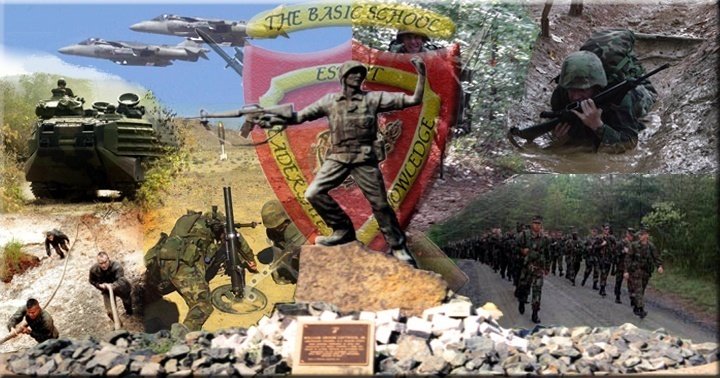 1
OVERVIEW
DISASSEMBLY 

MAINTENANCE
 
ASSEMBLY
2
TERMINAL LEARNING OBJECTIVE
Given a service rifle, Common Combat Sling, and cleaning gear maintain a service rifle to ensure the weapon is complete clean and serviceable.
3
Learning Objectives
Given a service rifle, Common Combat Sling, and cleaning gear maintain a service rifle to ensure the weapon is complete clean and serviceable, disassemble the weapon.

Given a service rifle, Common Combat Sling, and cleaning gear maintain a service rifle to ensure the weapon is complete clean and serviceable, perform maintenance of the weapon.                

Given a service rifle, Common Combat Sling, and cleaning gear maintain a service rifle to ensure the weapon is complete clean and serviceable, assemble the weapon.
4
Method/Media

Evaluation

Safety/Cease Training

Administrative Notes
5
?
What I will
Be 
Teaching???
How I will
Be
Teaching???
How You will
Be
Evaluated???
M16A4 SERVICE RIFLENOMENCLATURE
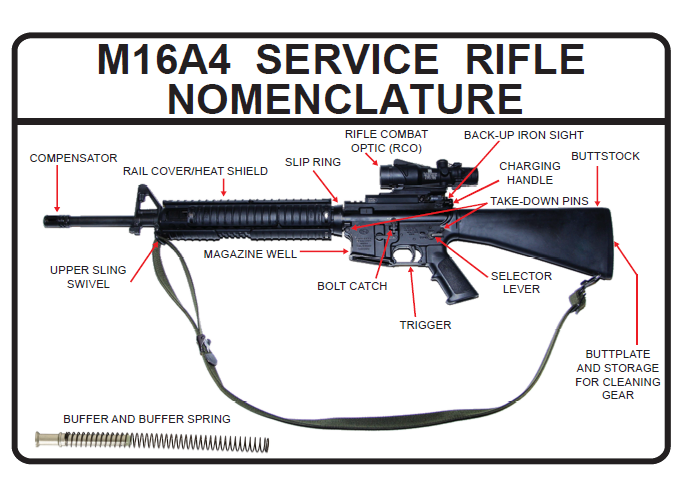 7
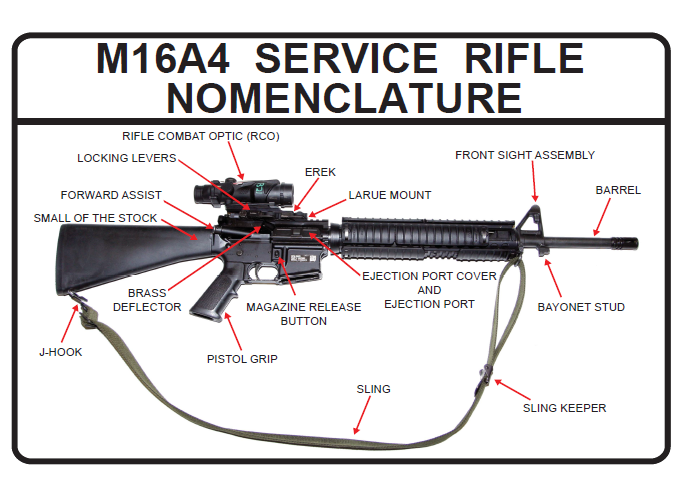 8
CLEARING THE SERVICE RIFLE
Clearing the service rifle means to ensure that
    the rifle is free of ammunition.  To clear the
    service rifle:

     Attempt to move the selector lever to the SAFE position.

     Depress the magazine release button and remove the
       magazine.

     Pull the charging handle to the rear and lock the bolt.

     Ensure the chamber is empty; Let the bolt go forward
       and observe the bolt moving forward in an empty
       chamber.  Close the ejection port cover.
9
DISASSEMBLE THE SERVICE RIFLE
The Disassembly of the Service Rifle into Three
 Main Groups: 

  Upper Receiver

  Bolt Carrier Group

  Lower Receiver
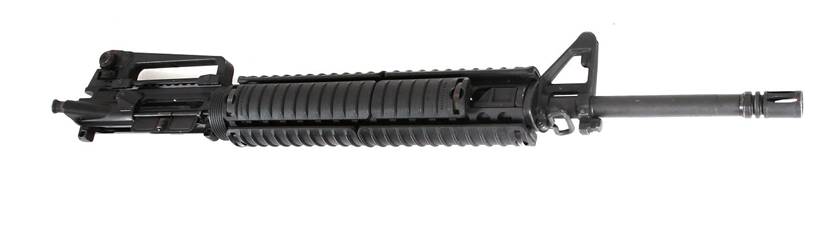 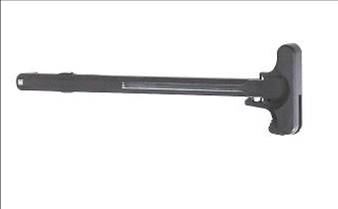 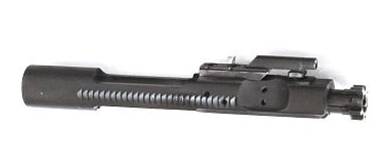 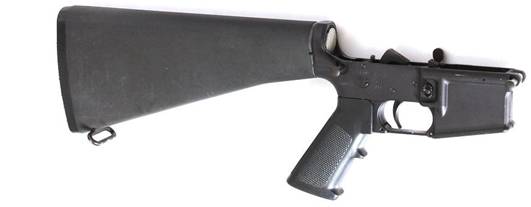 10
DETAILED DISASSEMBLY
Detailed Disassembly of the Service Rifle:

     UPPER RECEIVER
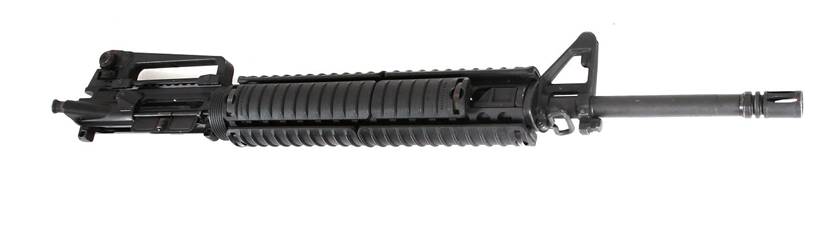 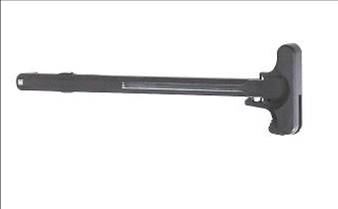 11
DETAILED DISASSEMBLY
Detailed Disassembly of the Service Rifle:

     BOLT CARRIER GROUP
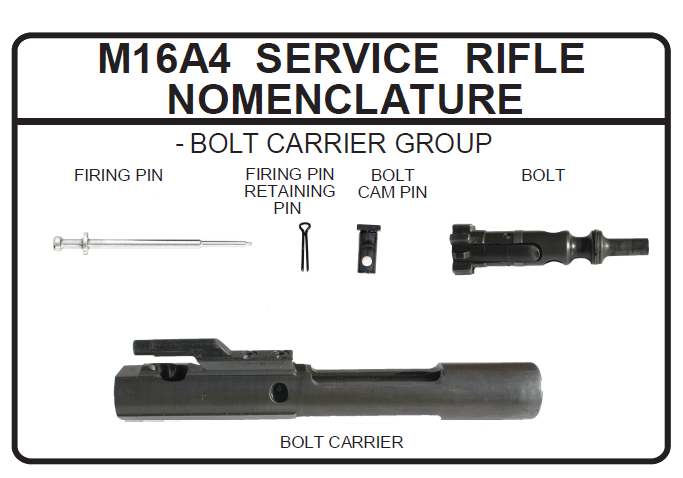 12
DETAILED DISASSEMBLY
Detailed Disassembly of the Service Rifle:

     LOWER RECEIVER
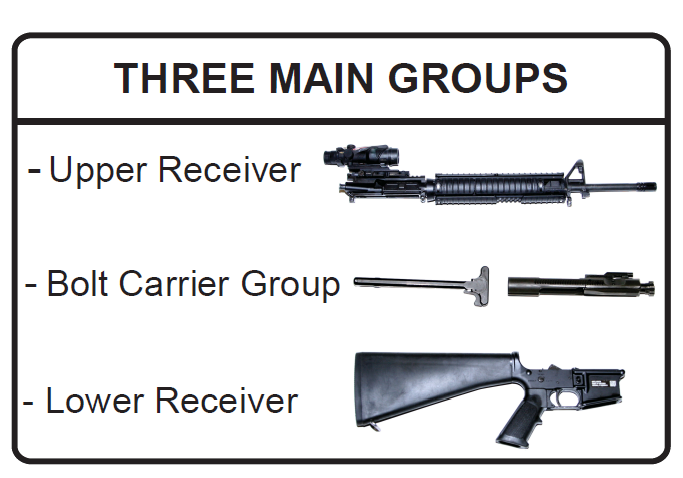 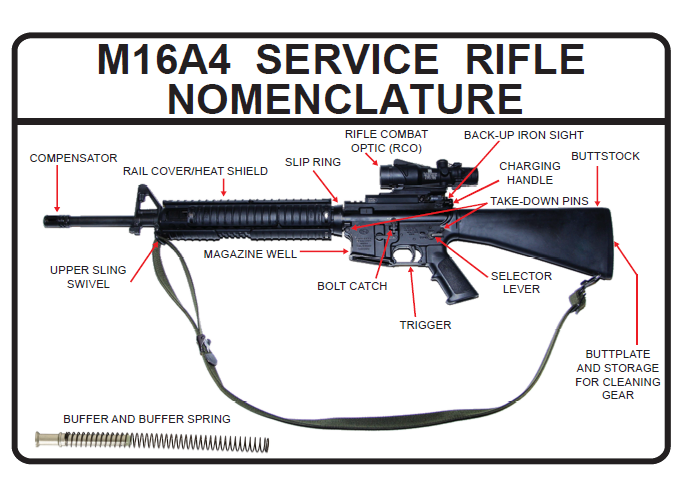 13
CLEANING THE SERVICE RIFLE
NORMAL CARE AND CLEANING:  Normal care and cleaning will
       result in proper functioning of all parts of the rifle.  

  Use only authorized cleaning materials because using non
       authorized cleaning materials can result in stoppages, or even
       breakage.

 INSPECTION:  While cleaning the rifle, and during each succeeding
      step in the preventive maintenance process, inspect each part for
      cracks and chips and to ensure parts are not bent or badly worn. 

  Report any damaged part to the armorer.  

  An inspection is normally performed during rifle cleaning (prior to
       lubrication), however, it can be performed throughout the
       preventive maintenance process.
14
CLEANING THE SERVICE RIFLE
UPPER RECEIVER:  Basic cleaning should include:

   Point the muzzle down and insert the non-patch end of the
     rod into the chamber.   Attach the handle to the cleaning rod
     section and pull a CLP-moistened patch through the bore.

   Put a few drops of CLP on the bore brush.  Insert the rod 
     into the barrel from the chamber end, and pull the brush
     through the bore.  Inspect the bore for cleanliness.

   Clean the interior portion of the upper receiver with the
     general purpose brush and CLP.

   Wipe the barrel, gas tube, and rail cover/heat shields clean
     with a rag.
15
CLEANING THE SERVICE RIFLE
BOLT CARRIER GROUP:  Basic cleaning should include:

  Clean the outer and inner surfaces of the bolt carrier with a general
    purpose brush; Clean the bolt carrier key with a pipe cleaner.

  Insert a swab into the rear of the bolt and swab out the firing pin recess
    and gas ports.

  Clean the extractor with the general purpose brush, ensuring all the
    carbon is removed from underneath the extractor lip.

  Clean the firing pin, firing pin retaining pin, and extractor pin using the
    general purpose brush and CLP.

  Clean the charging handle assembly with the general purpose brush and
    patches.
16
CLEANING THE SERVICE RIFLE
LOWER RECEIVER:  Basic cleaning should include:

 Wipe dirt from the firing mechanism with a clean patch and
   general purpose brush/pipe cleaners.

 Clean the outside of the receiver with the general purpose
   brush and CLP.  Clean the butt plate and rear sling swivel,
   ensuring the drain hole is clear of dirt.

 Wipe the inside of the buffer tube, buffer, and action spring.

 Wipe the inside of the magazine well with a rag.

 Wipe out the inside of the pistol grip, ensuring it is clean.
17
CLEANING THE SERVICE RIFLE
RIFLE COMBAT OPTIC (RCO):  Basic cleaning should include:

    Remove sand or dirt from the lenses.  Take care not to
     scratch the lens.  

   Gently apply felt cleaner to lenses to achieve cleanliness.

   Protect the RCO with the cover when not in use.

MAGAZINE:  Basic cleaning should include:

   Clean the inside of the magazine with the general purpose
     brush and CLP; Wipe dry.  

   Keep the spring lightly oiled.
18
CLEANING THE SERVICE RIFLE
The climatic conditions in various locations require
 special knowledge about cleaning and maintaining
  the service rifle.  The abnormal weather conditions
     that will affect the service rifle the most are:  

HOT, WET TROPICAL

HOT, DRY DESERT

ARCTIC OR LOW TEMPERATURE

HEAVY RAIN
19
LUBRICATING THE SERVICE RIFLE
Lubrication is performed as part of the detailed
     procedure for preventive maintenance:

       In all but the coldest arctic conditions, CLP is the
           lubricant for the service rifle.  Remember to remove
           excess CLP from the bore and chamber before firing.

         Lightly lube means that a film of CLP barely visible to
          the eye should be applied.

         Generously lube means that the CLP should be applied
           heavily enough that it can be spread with the finger.
20
REASSEMBLE THE SERVICE RIFLE
Re-Assembly of the Service Rifle:

     LOWER RECEIVER

     BOLT CARRIER GROUP

     UPPER RECEIVER

     MAGAZINE
21
PERFORM A FUNCTION CHECK

 Ensure the service rifle is in Condition 4.  

 Pull charging handle to the rear and release.  Ensure selector level is
     on SAFE.  Move the trigger to the rear – hammer should not fall.

 Place selector lever on SEMI.  Move the trigger to the rear and hold to
     the rear – hammer should fall.  While holding the trigger to the rear,
     pull charging handle to the rear and release.  Release trigger until you
     hear a “clunk.”

 Place selector lever on BURST.  Move the trigger to the rear and hold
     to the rear – hammer should fall.  While holding the trigger to the
     rear, pull charging handle to the rear three times and release.  Release
     trigger until you hear a “clunk, and move to the rear again – hammer
     should fall.”

 Pull charging handle to the rear and release.  Place selector lever on
     SAFE; close ejection port cover.
22
USER’S SERVICABILITY INSPECTION

Check the service rifle to ensure the following:

The service rifle is in Condition 4.  

The compensator is centered and tight.	

The barrel is tight.

The hand guards are serviceable.  

Sighting System:  RCO is attached correctly/throw levers secures,
     lenses not cracked, scratched, or broken.  The fiber optic cable is
     serviceable.  The RCO is securely mounted to the rail system.

Stock:  Tight on lower receiver, then break weapon down “shotgun
     style.”  The buffer tube is straight and not cracked.  The sling keeper
     can be adjusted and secured.
23
USER’S SERVICABILITY INSPECTION

Chamber/Barrel: Clear of obstructions, no major pitts or cracks.

Gas Tube (from chamber end): Not bent or damaged, is securely fixed.

Bolt Carrier Group: Properly assembled, rotates freely, and gas rings
    are staggered evenly around the bolt.

Lubrication: Lubricated for operational conditions and climate.

The pistol grip is tight. 

The trigger guard release pin is locked into place.

The ejection port operates correctly.

Load the rifle with an empty magazine.  Pull the charging handle to the
    rear.  Ensure that the bolt locks to the rear.
24
QUESTIONS?
25
SUMMARY
DISASSEMBLY 

MAINTENANCE
 
ASSEMBLY
26